Степенување на тонови – Цвет
Ликовно образование
IX одд 
ОУ„Гоце Делчев“ Битола
Ликовен педагог Кристина Стојанова
kristina140476@yahoo.com
Тонот е количество на светлина во една боја. Постојат хроматски и ахроматски тонови.Ако имаме повеќе тонови кои постепено се осветлуваат или затемнуваат тоа го нарекуваме тонско степенување.
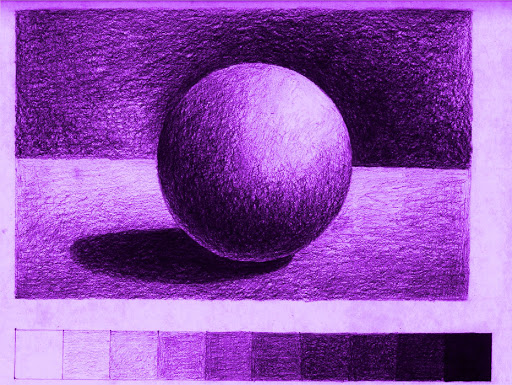 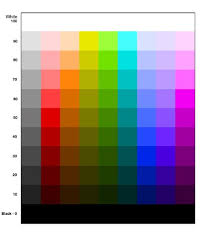 Цел на часот: Да ја доловиме пластичноста (тридимензионалноста) на облиците со степенување на тоновиТворечки активности: Цвет Материјали и техники: Акварел
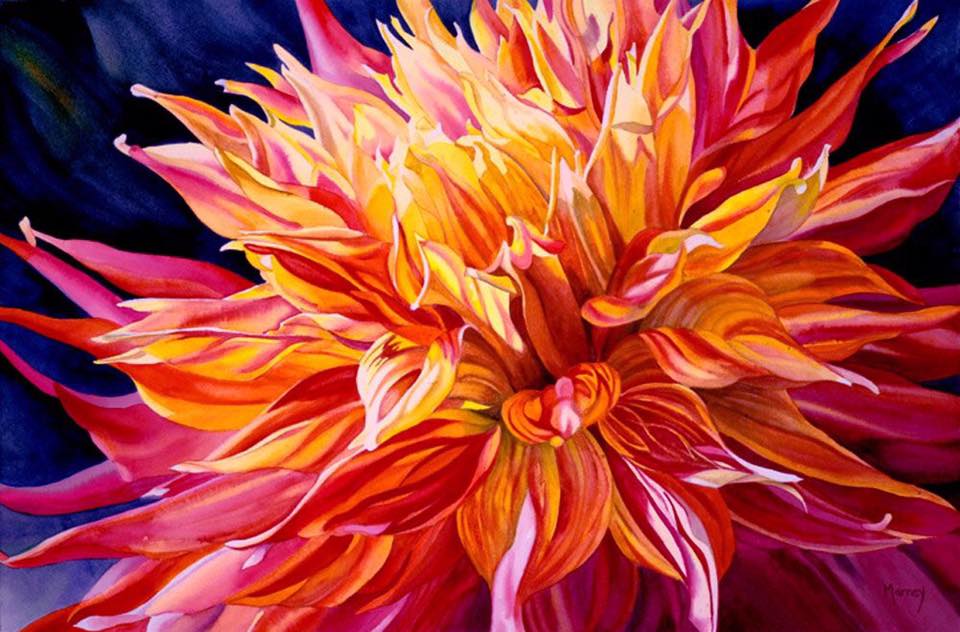 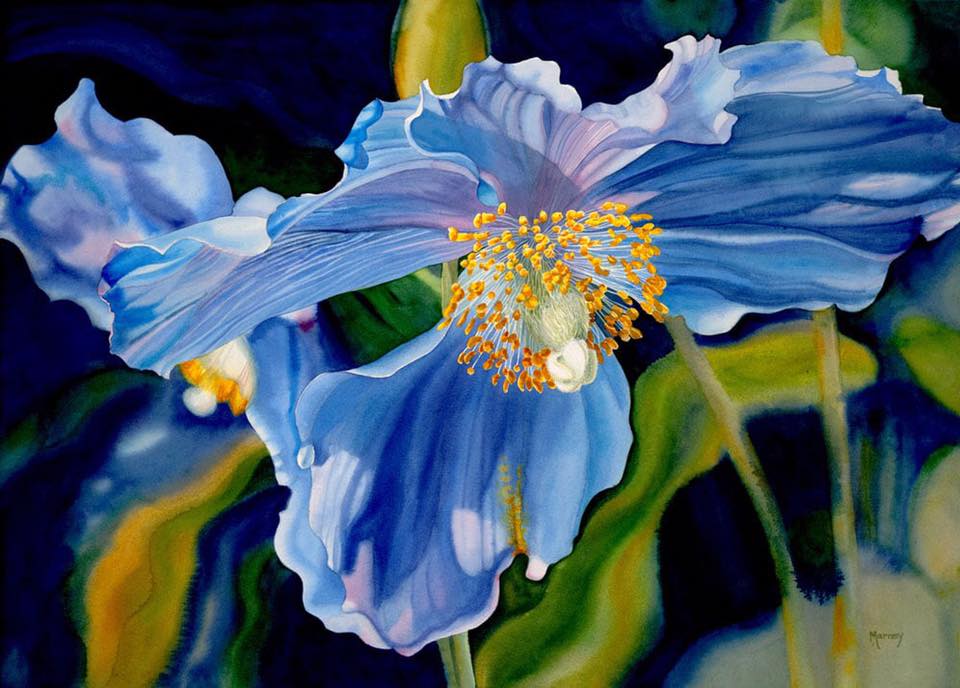 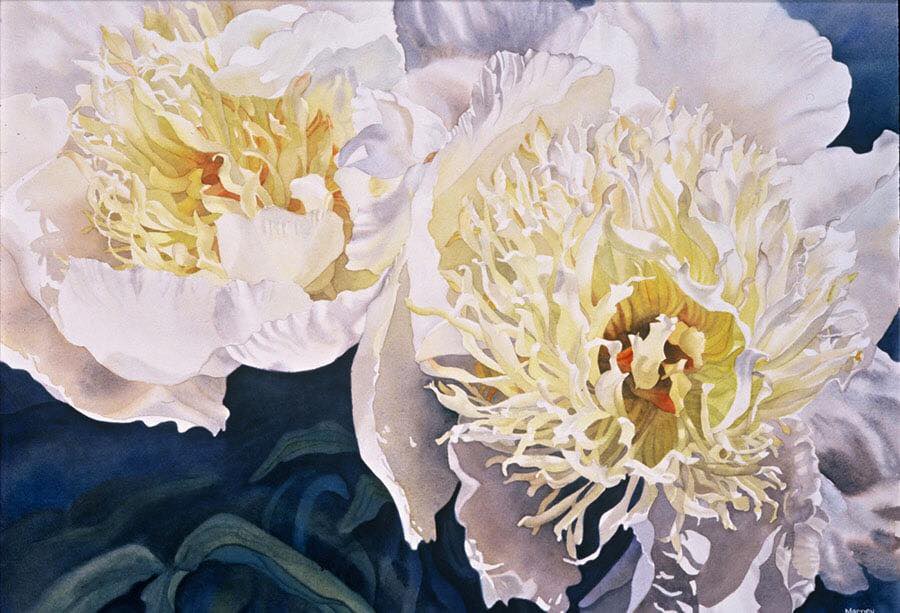 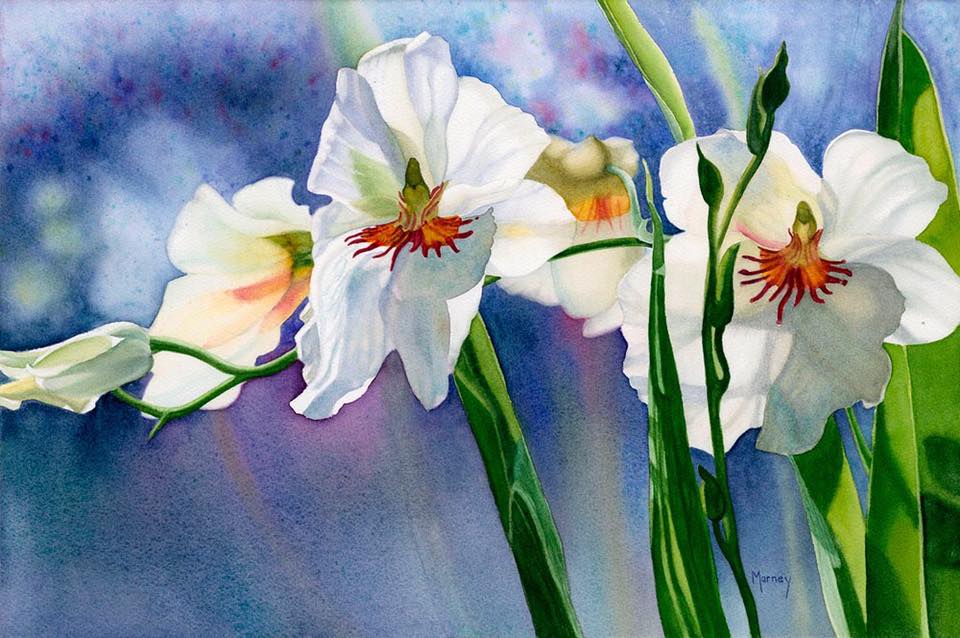 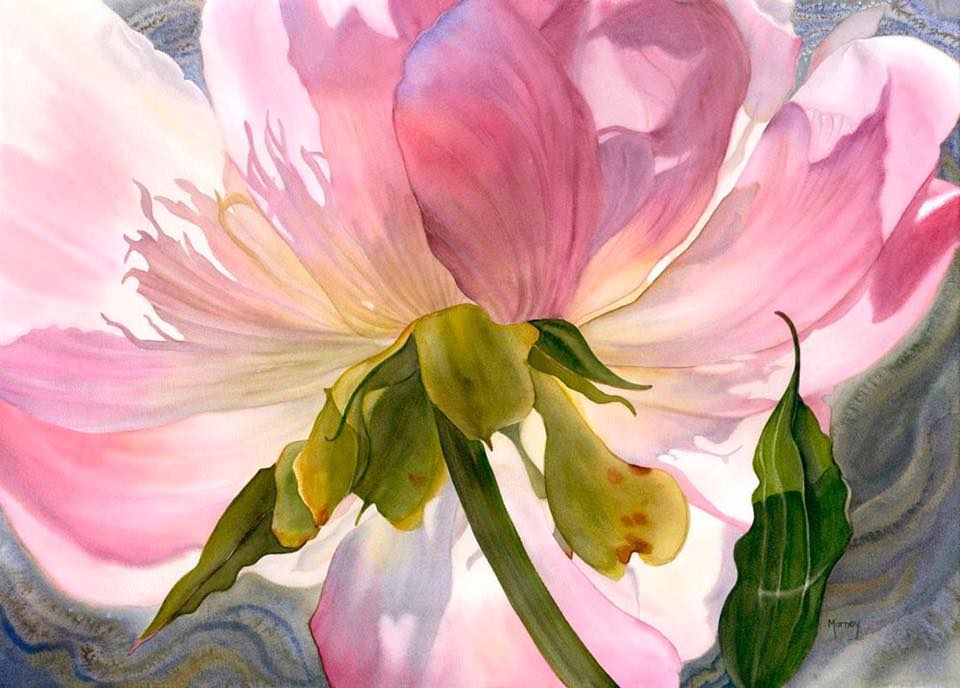 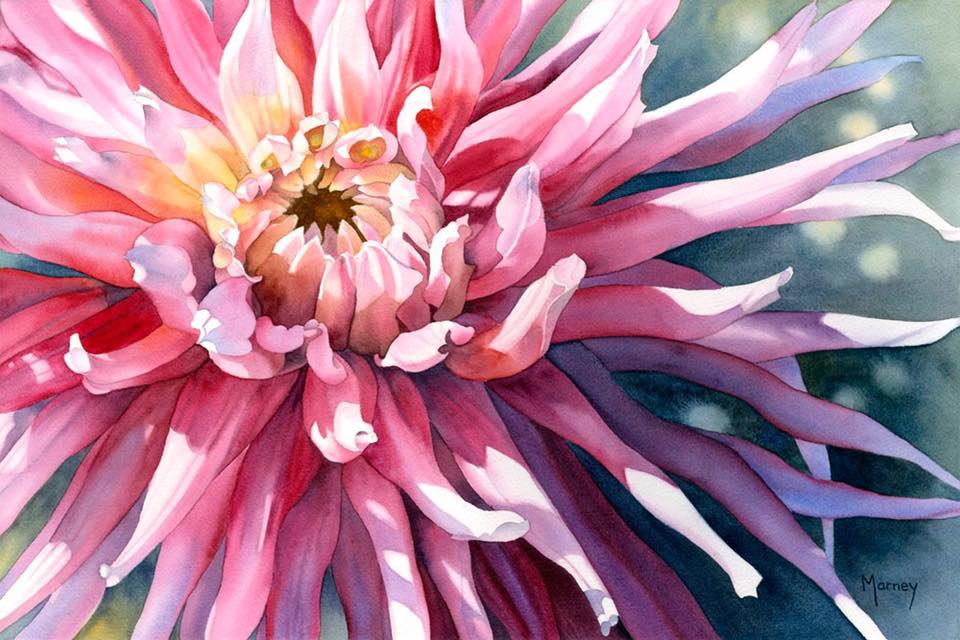 Очекувани резултати:Учениците да изработат творба на тема „Цвет“ со успешно тонско степенување и употреба на техниката акварел.
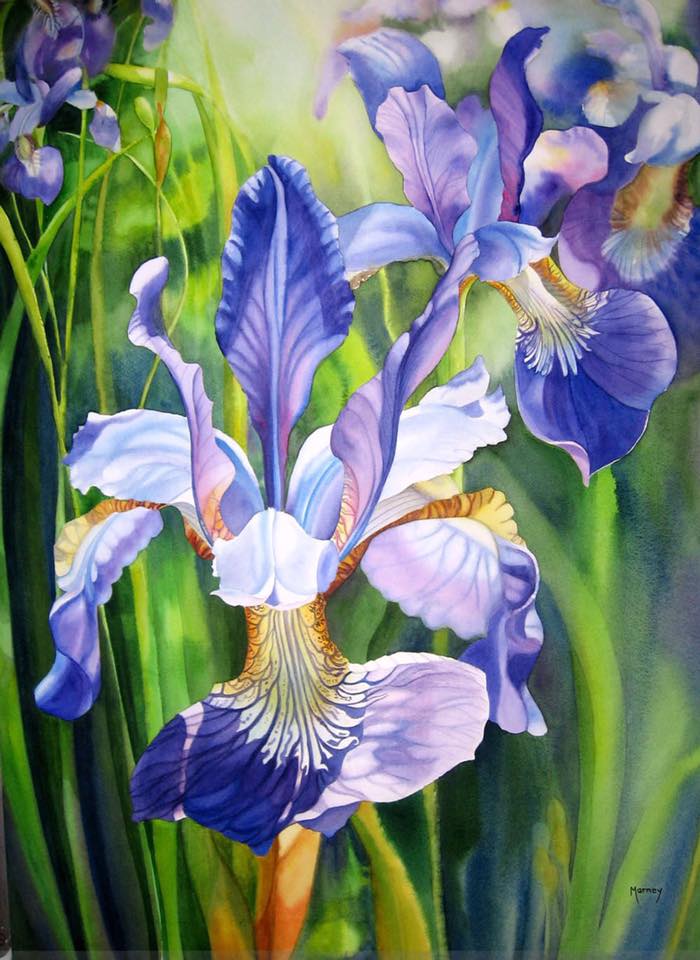 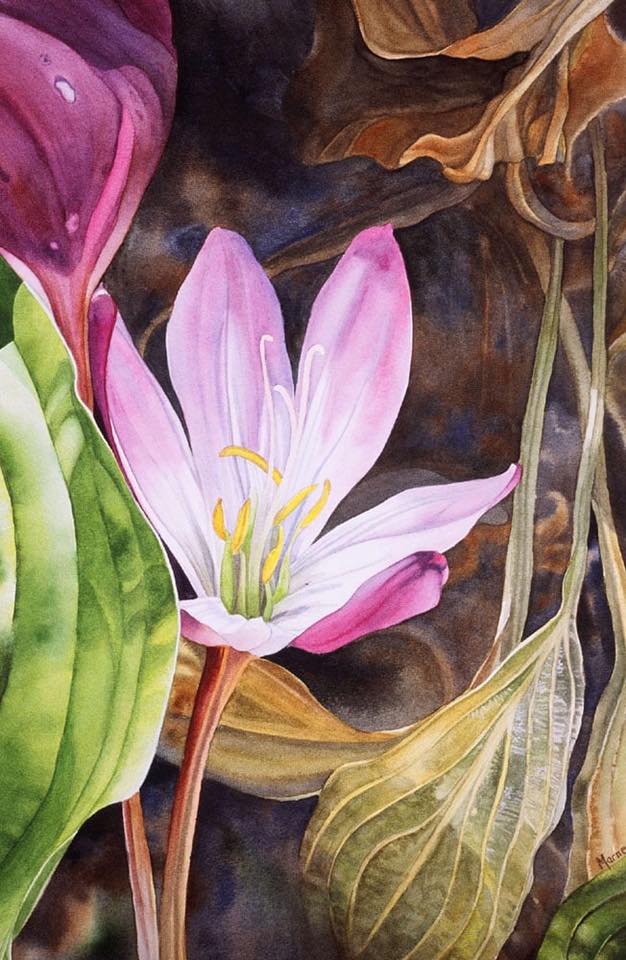 Успешна работа
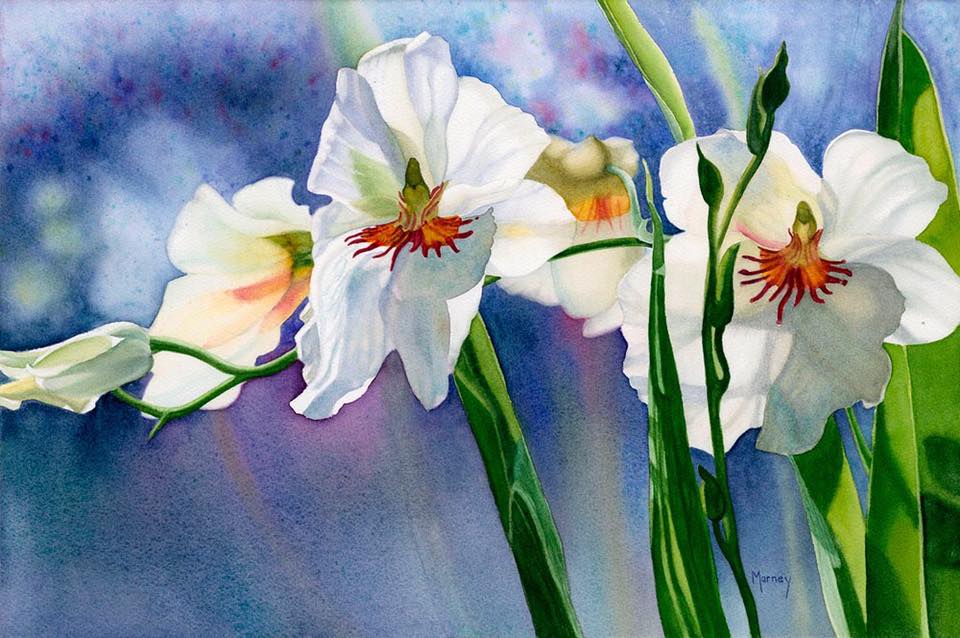